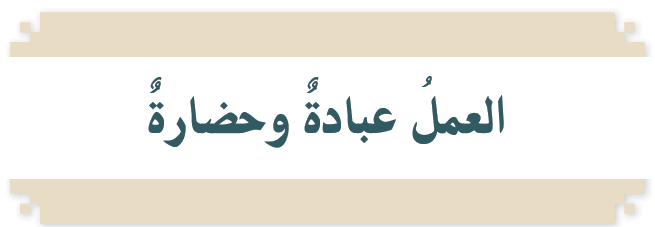 ص : 48
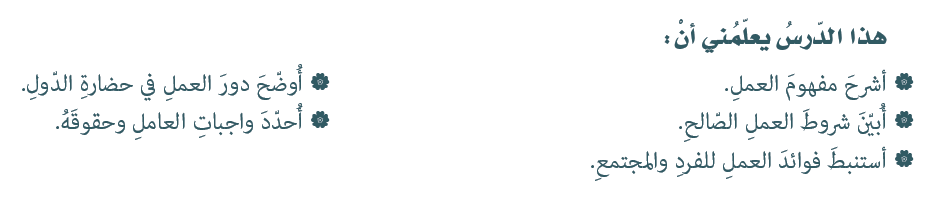 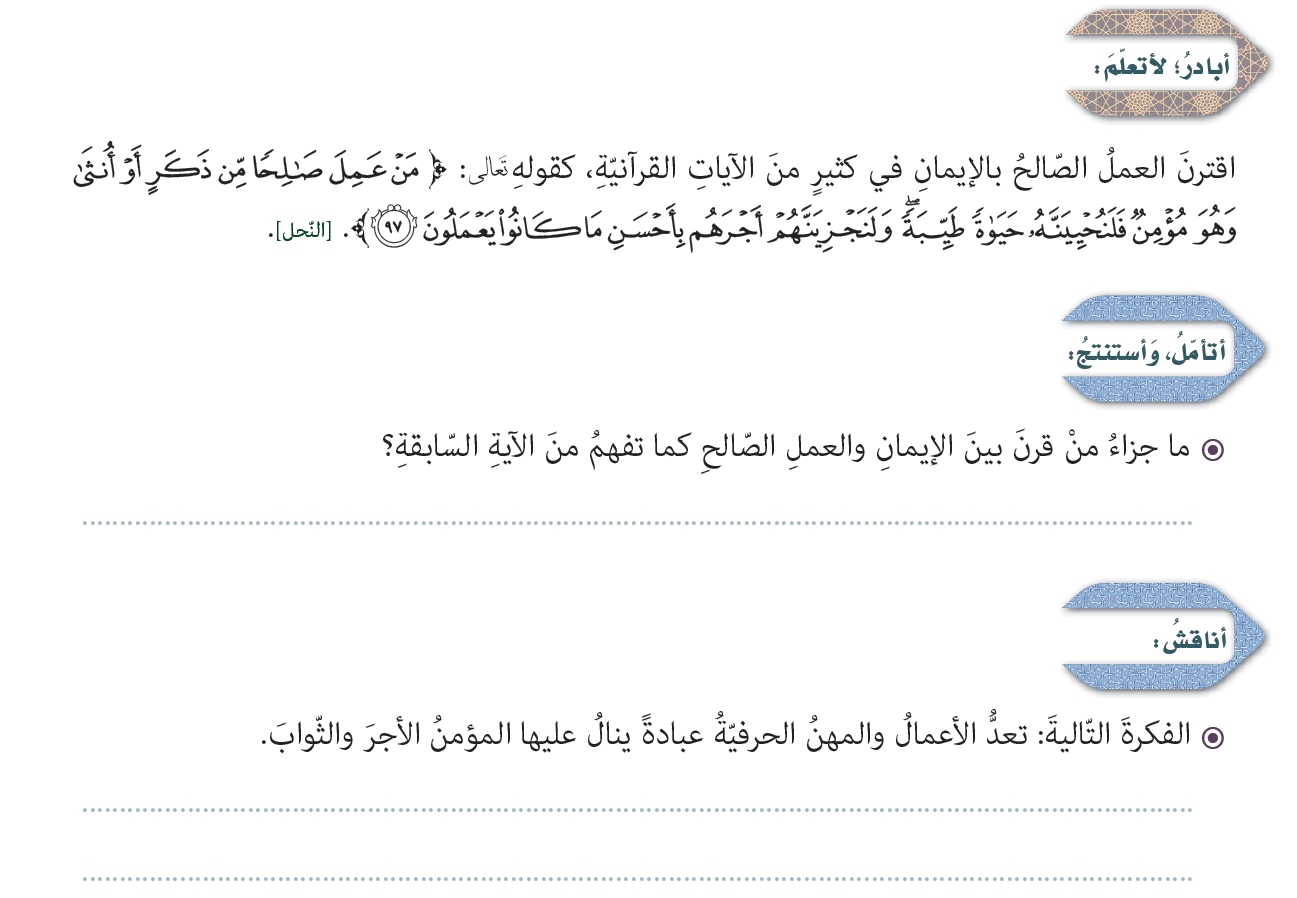 ص : 48
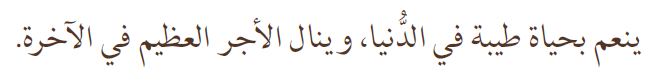 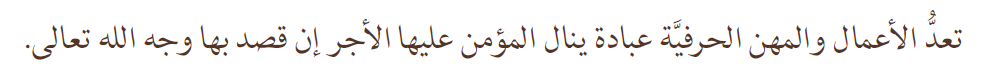 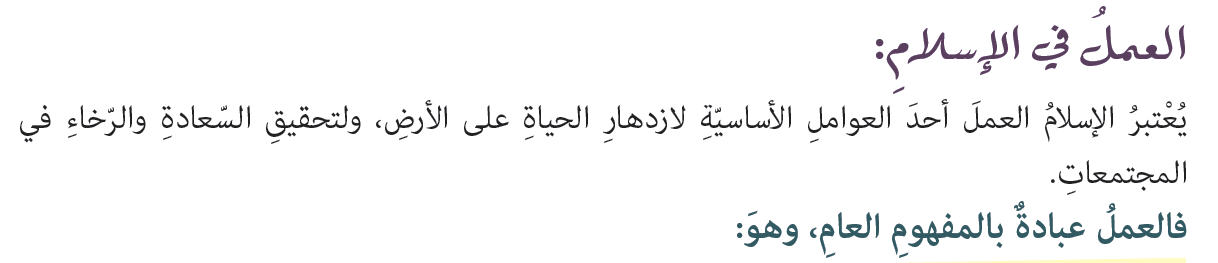 ص : 49
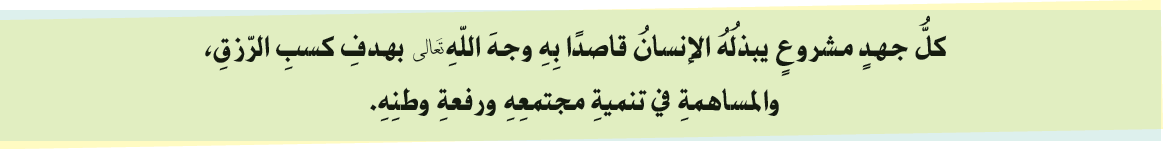 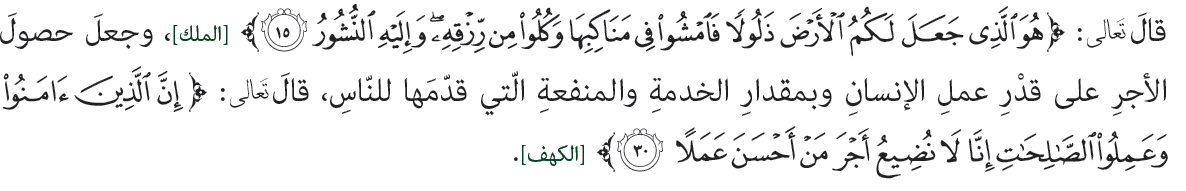 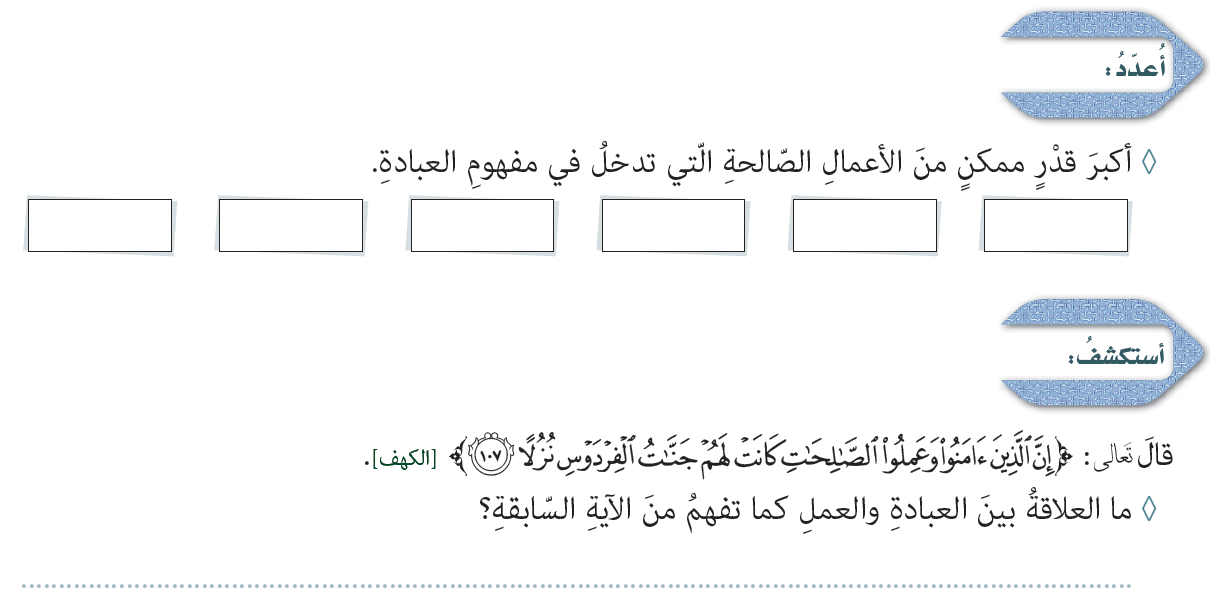 ص : 49
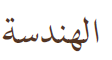 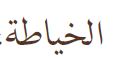 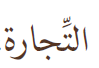 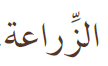 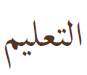 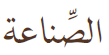 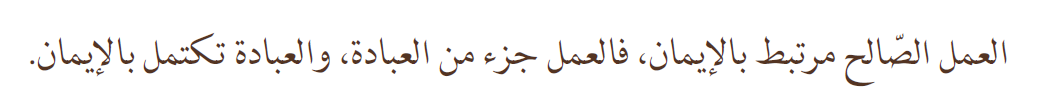 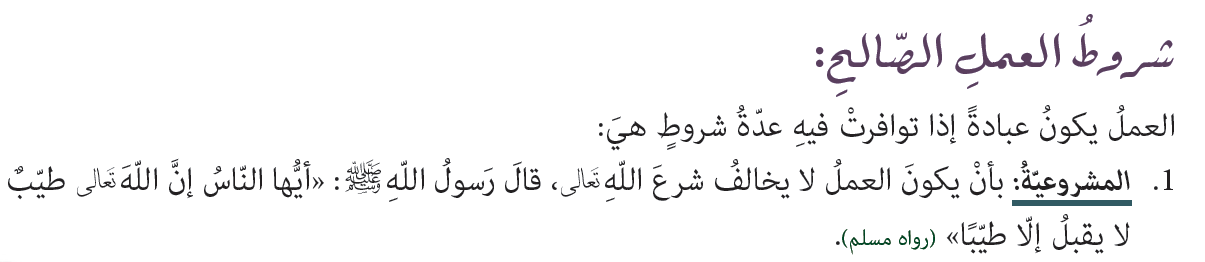 ص : 49+50
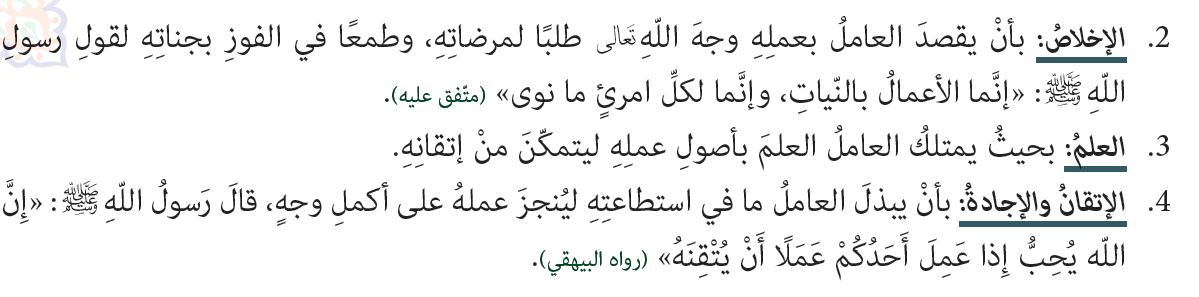 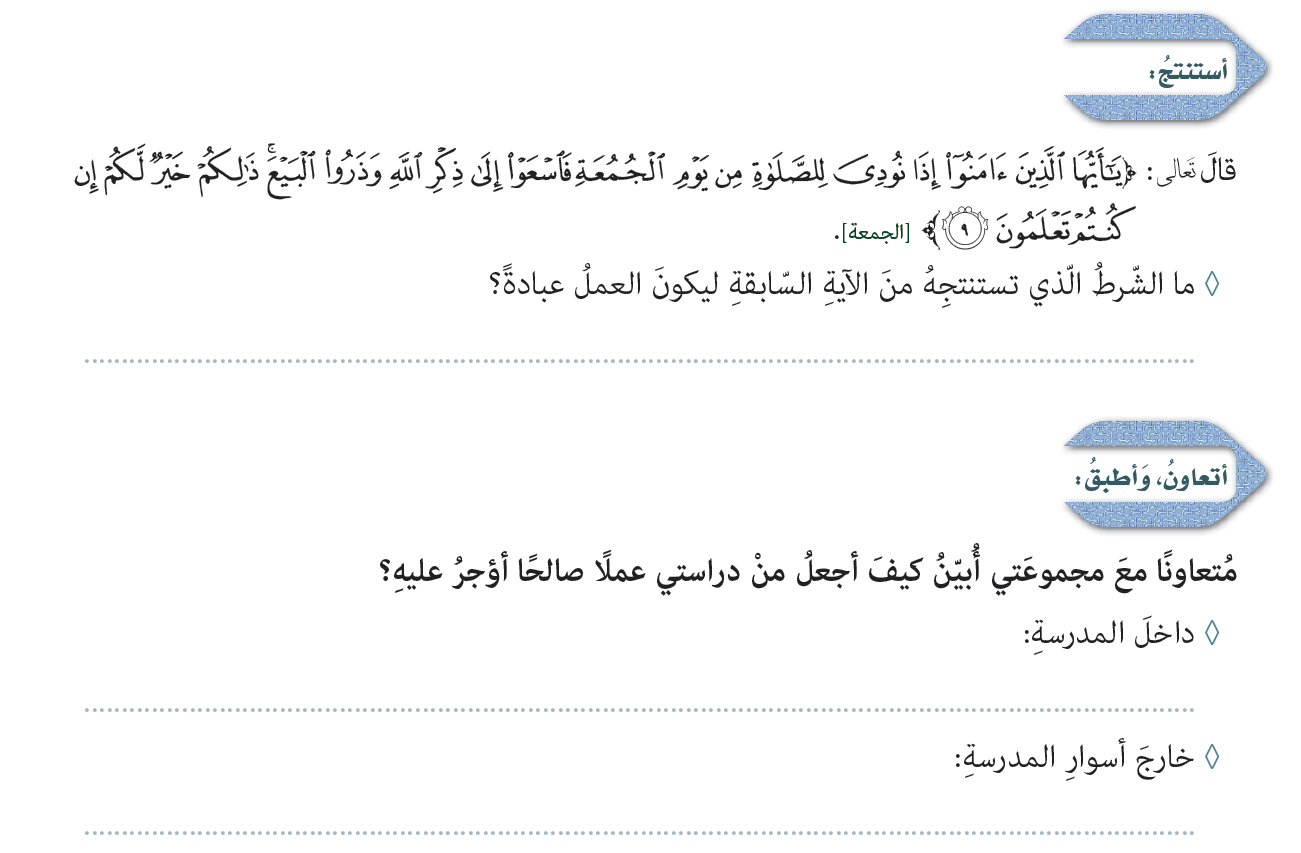 ص : 50
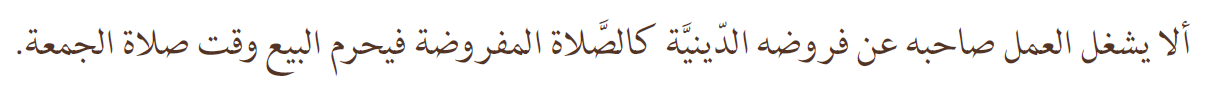 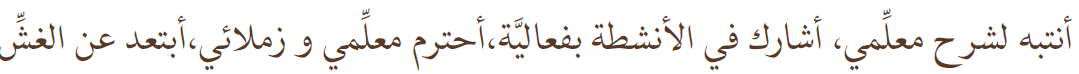 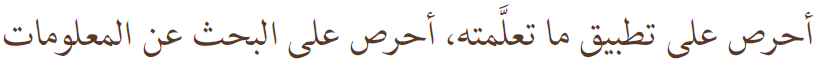 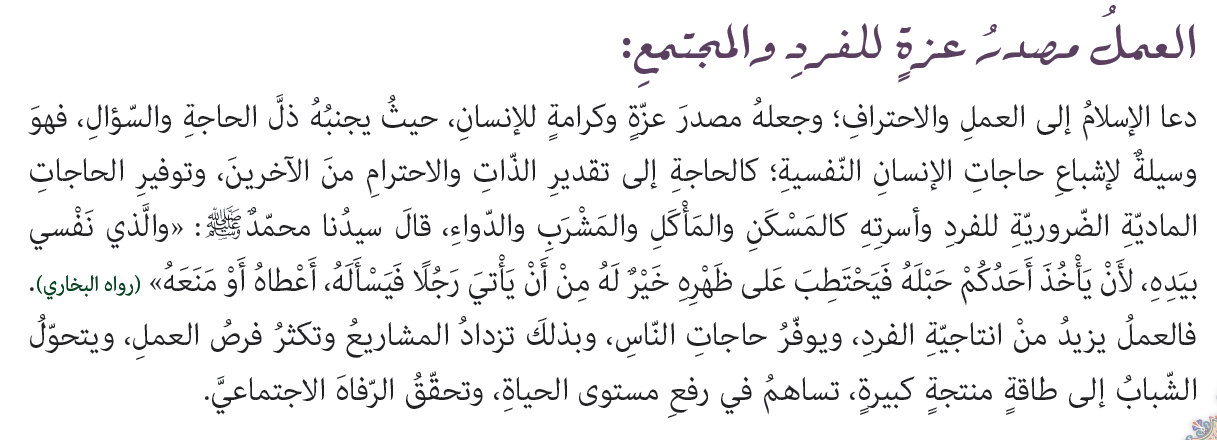 ص : 50
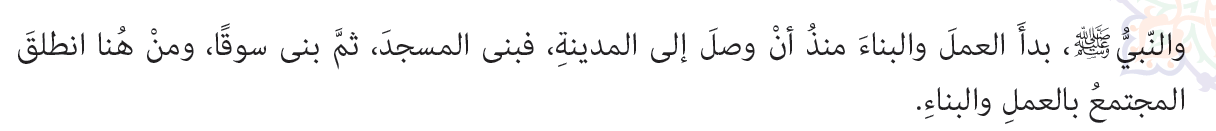 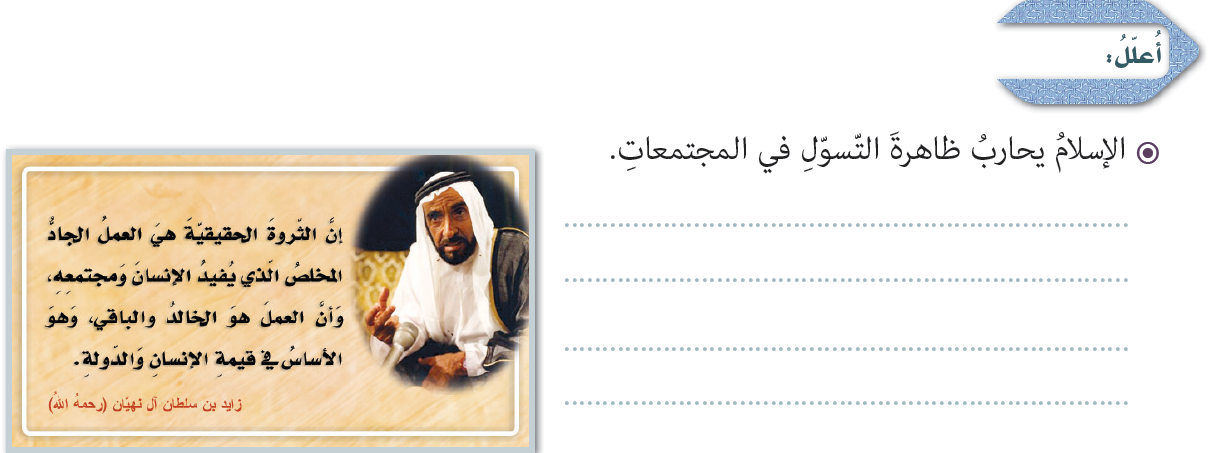 ص : 51
لأن التسول سبب للقعود عن العمل وسبب لانتشار البطالة والفقر والتخلف الحضاري في المجتمعات
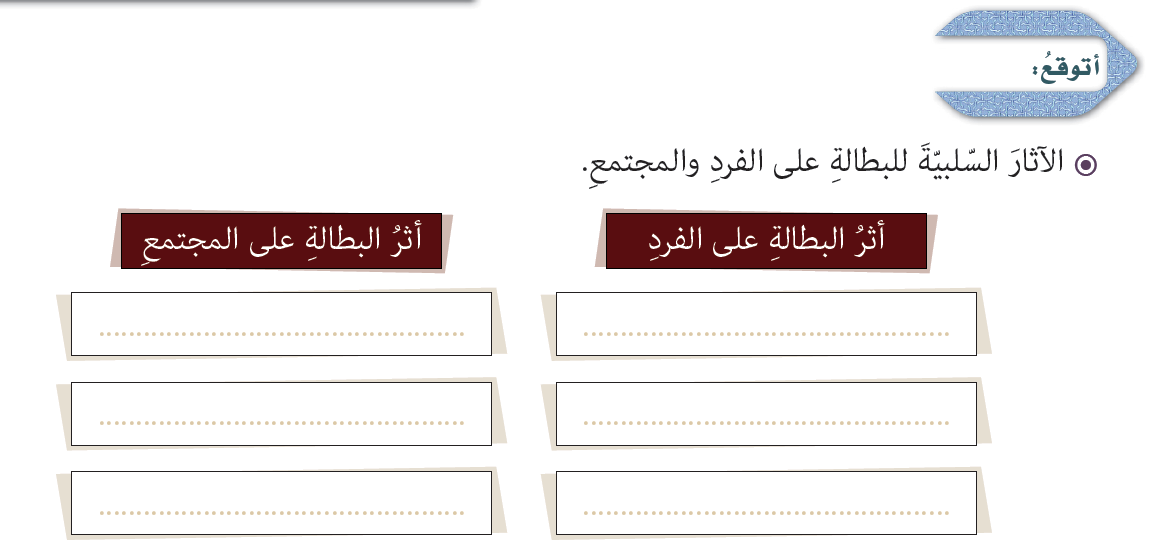 ص : 51
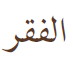 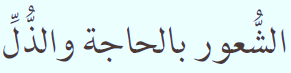 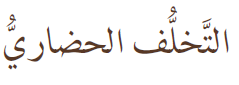 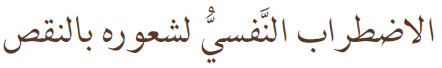 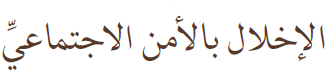 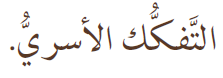 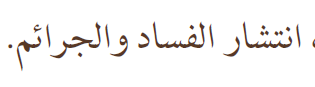 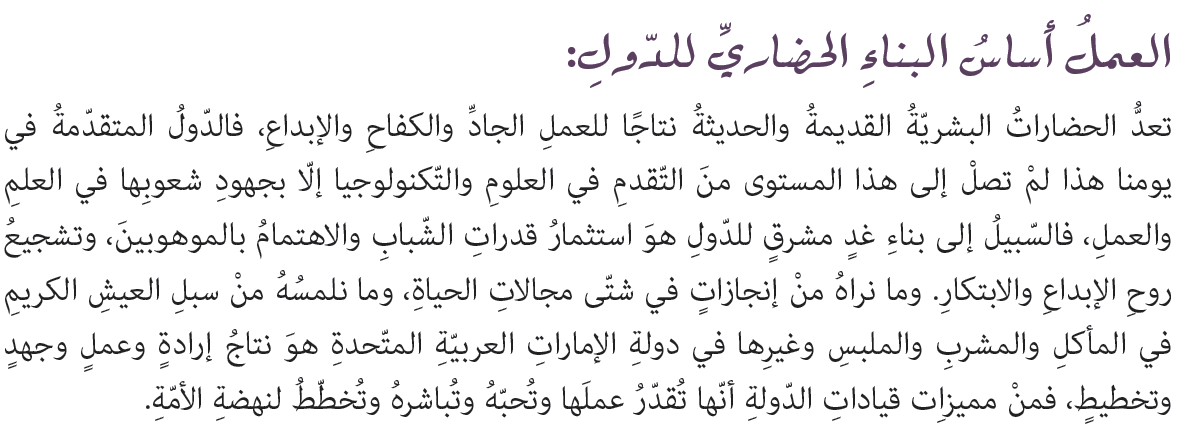 ص : 51
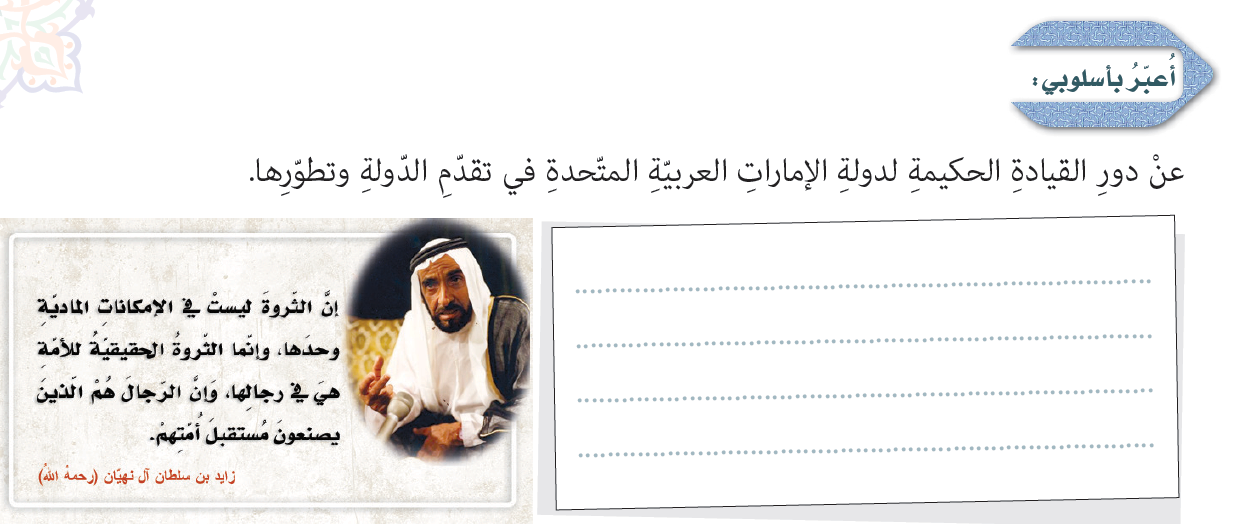 ص : 52
وضع الخطط لاستثمار الإنسان لعمارة الأرض ، وتوفير سبل العيش الكريم للمواطن والمقيم ، من تعليم ومستشفيات ومرافق عامة ، وضعت القوانين التي ترسخ الاتحاد وتحفظ أمن المجتمع
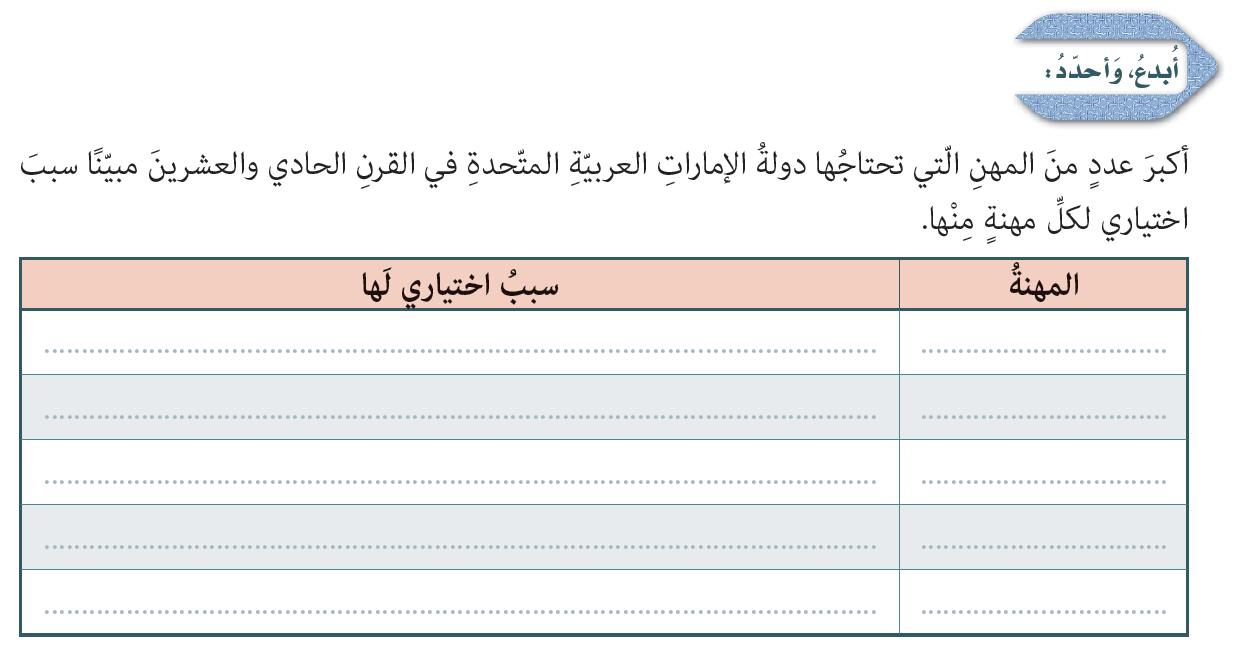 ص : 52
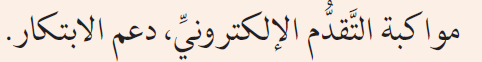 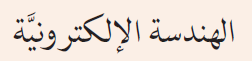 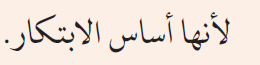 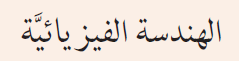 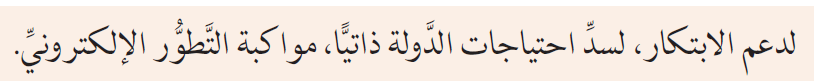 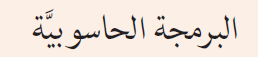 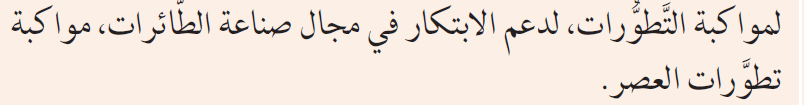 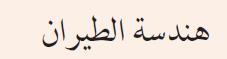 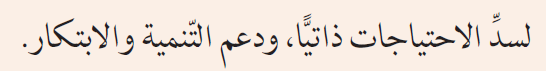 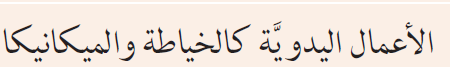 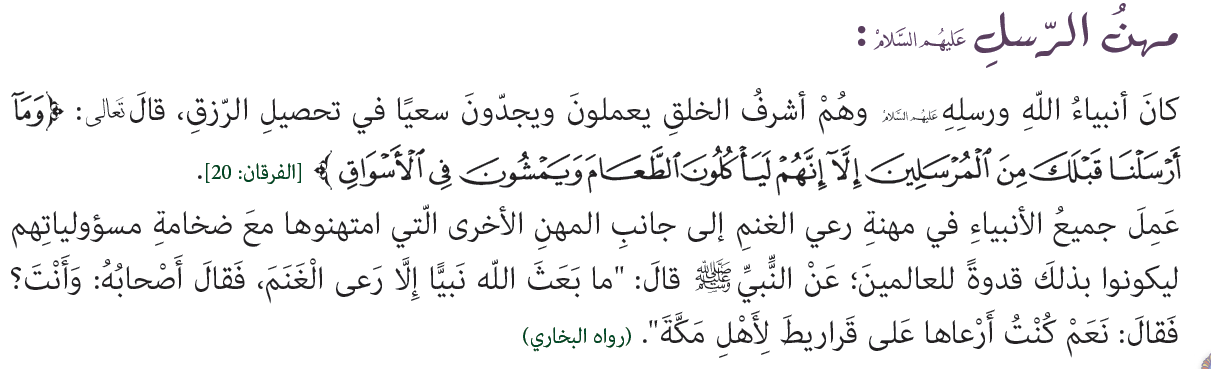 ص : 52
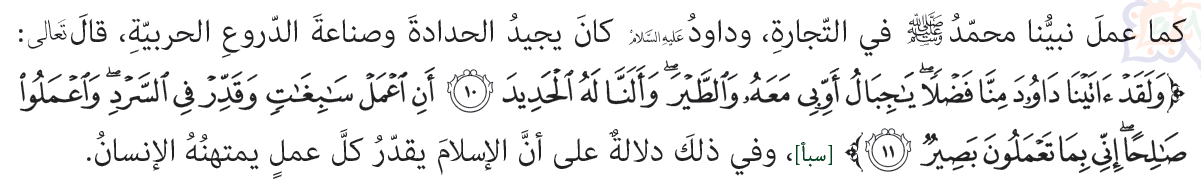 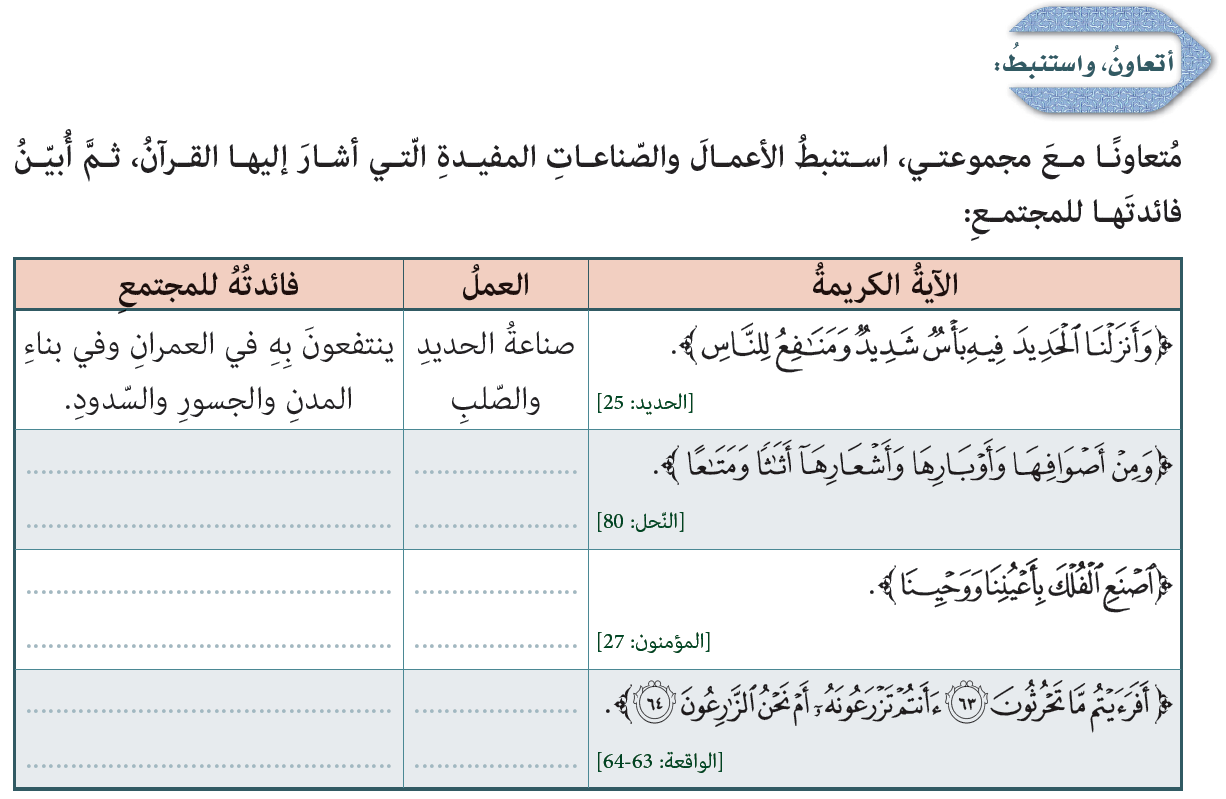 ص : 53
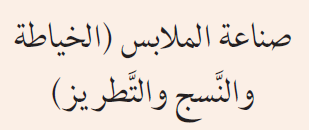 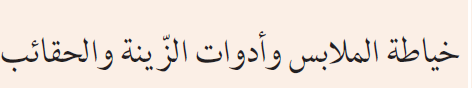 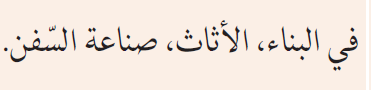 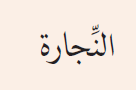 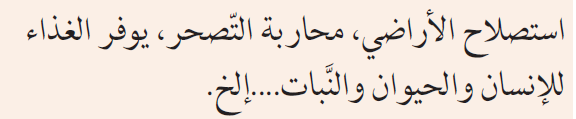 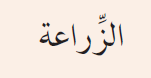 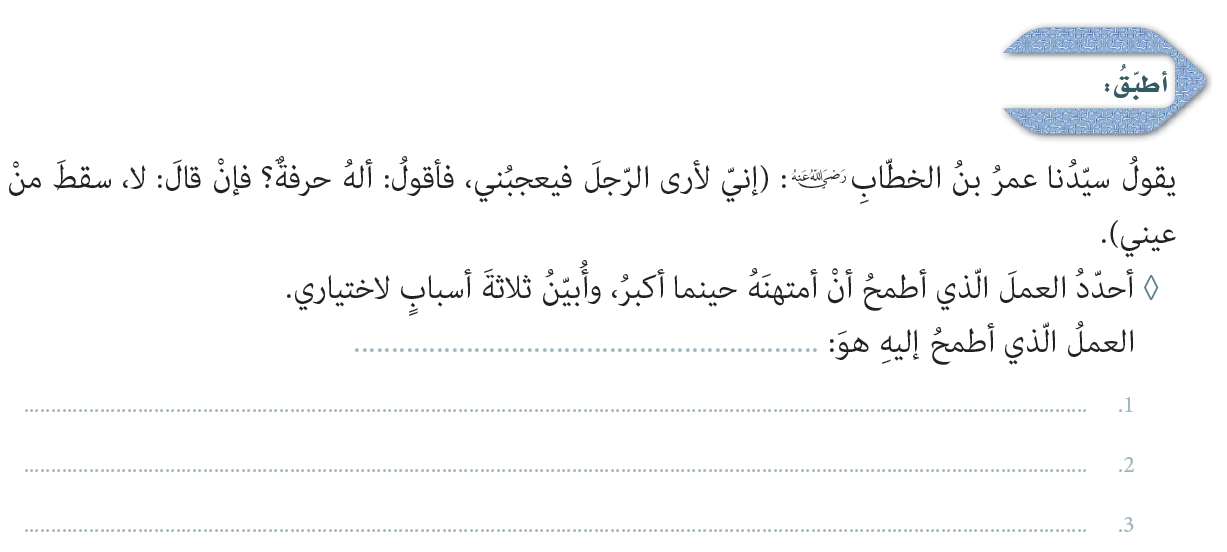 ص : 53
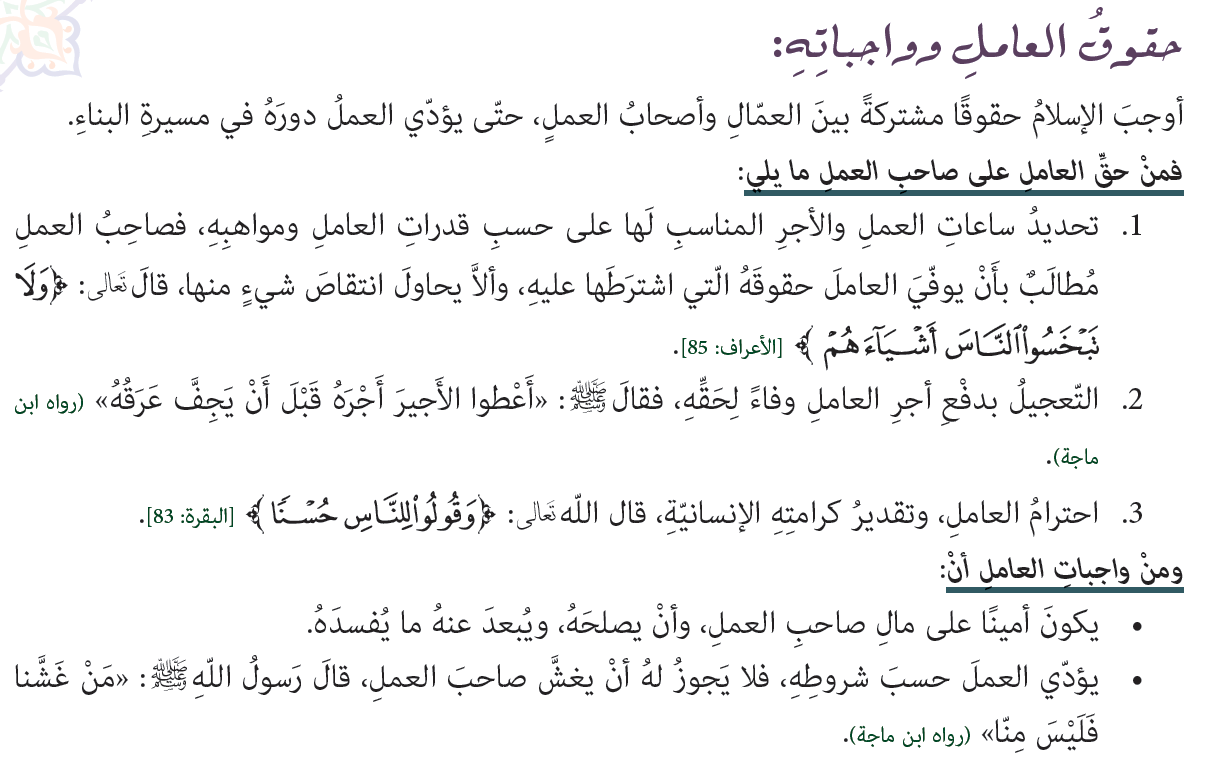 ص : 54
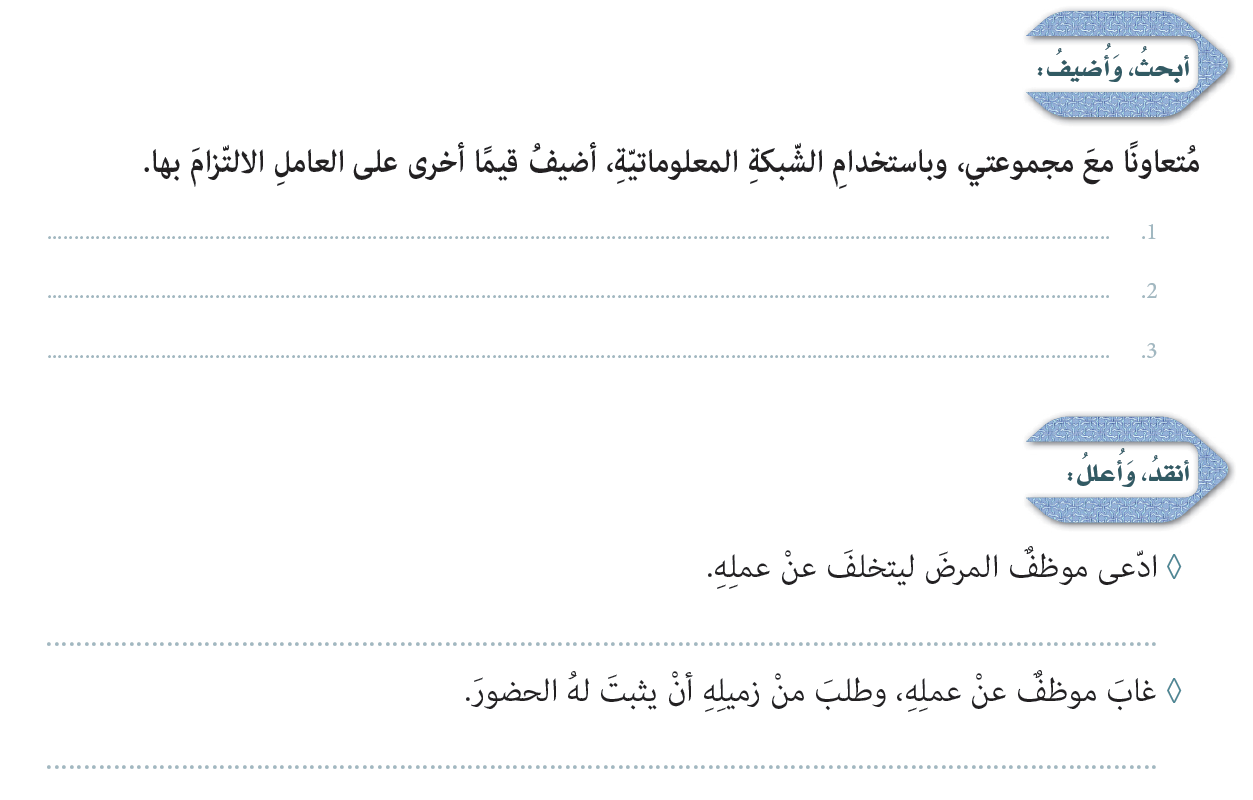 ص : 54
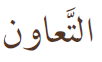 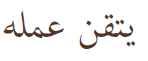 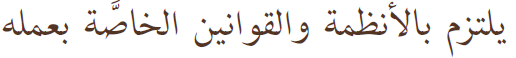 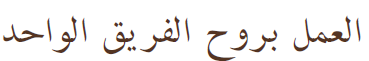 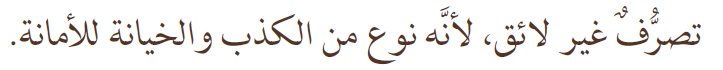 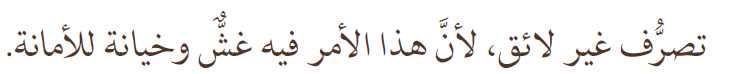 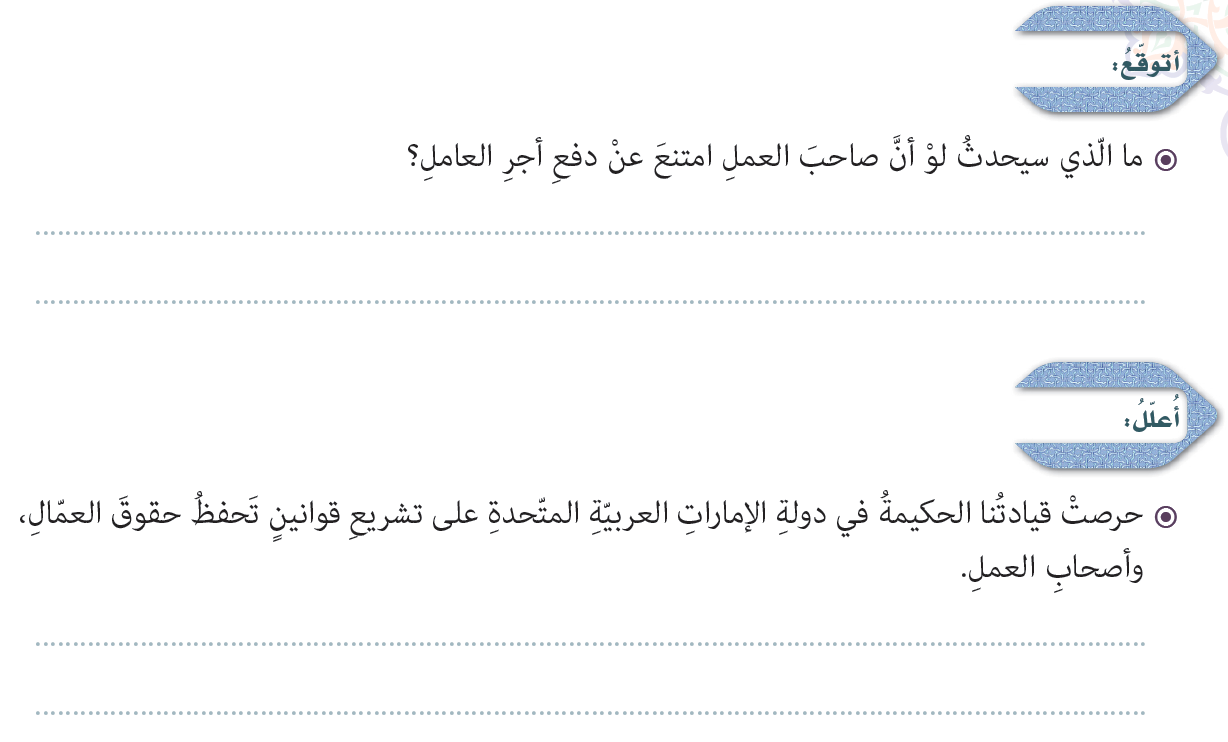 ص : 55
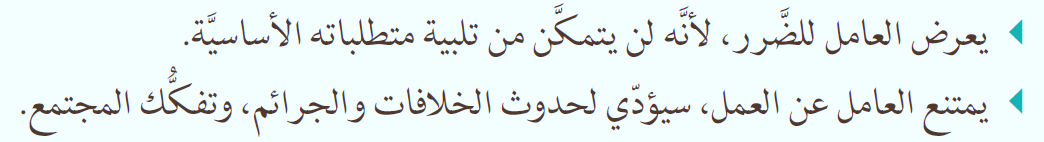 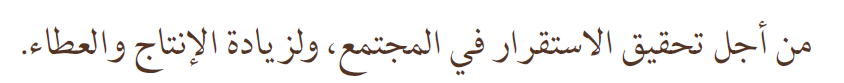 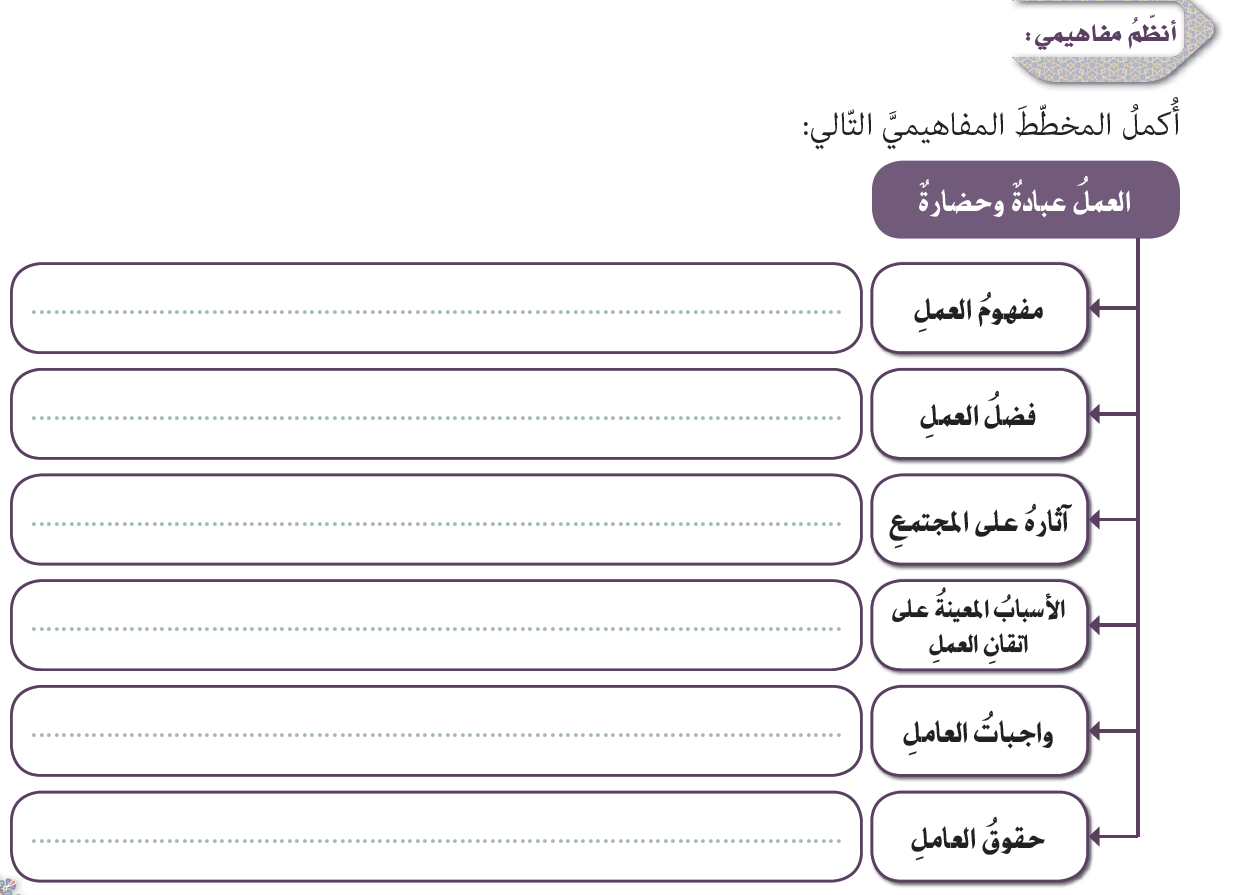 ص : 55
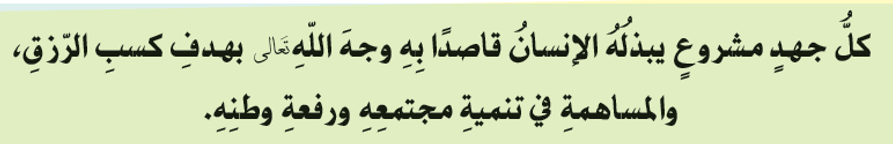 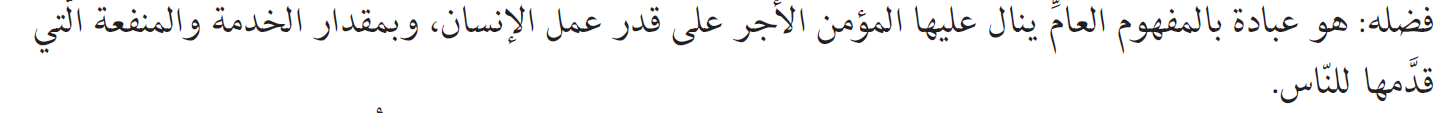 يساهم في رفع مستوى الحياة وتحقيق الرفاه الاجتماعي
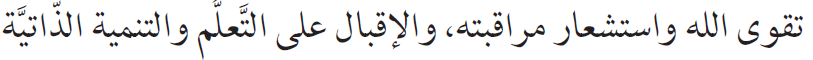 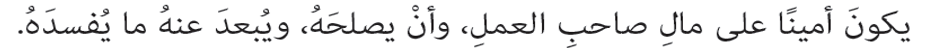 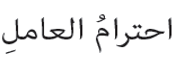 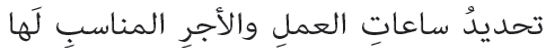 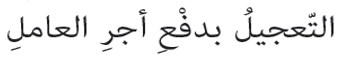 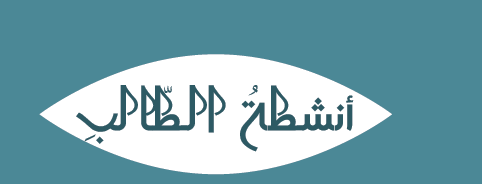 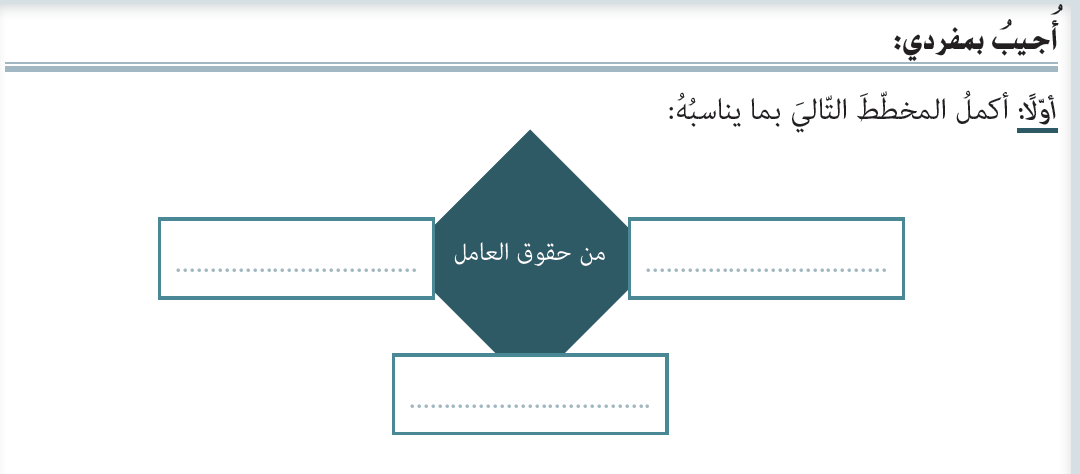 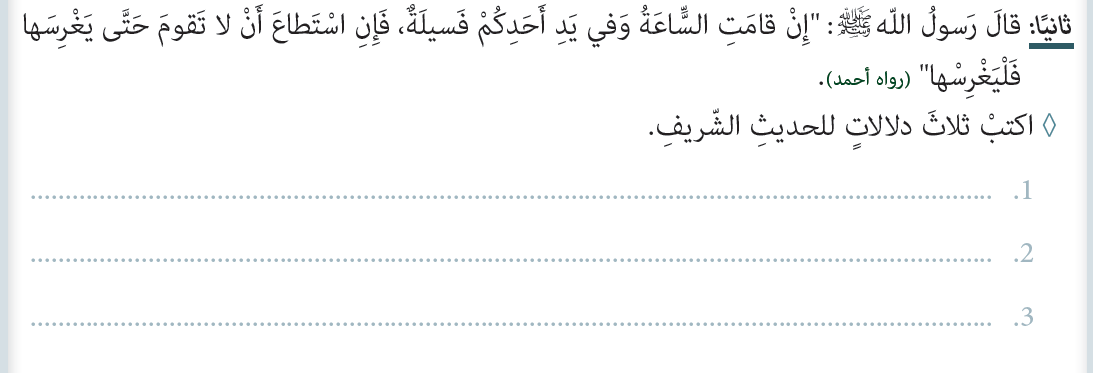 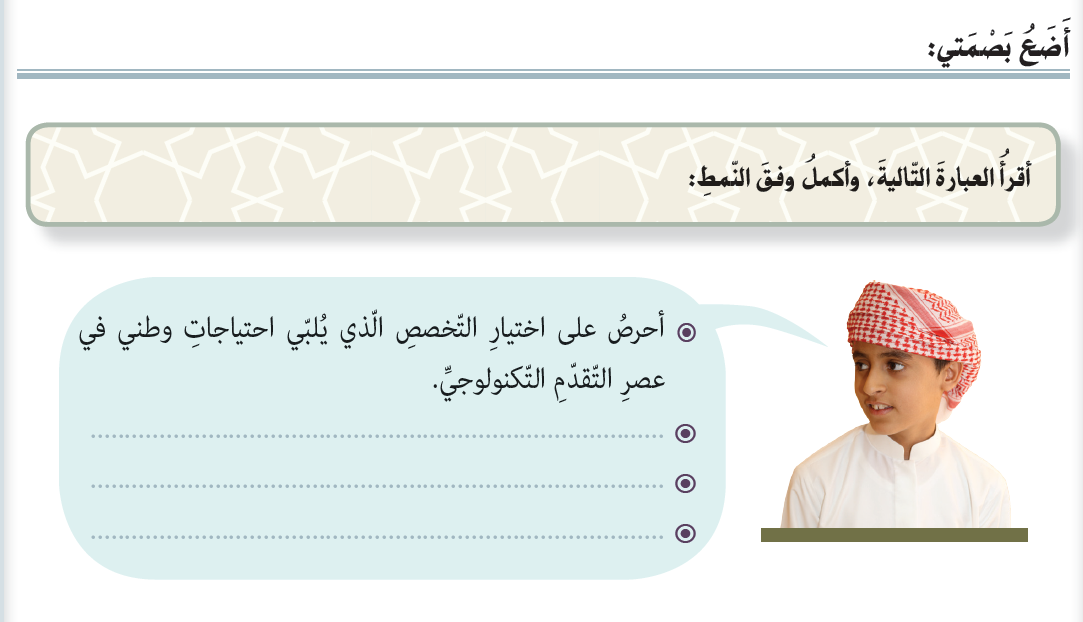